Английский для специальных целей. Английский для юристов – 3 (межкампусный курс)
Буримская Диана Валентиновна – к.п.н., доцент, 
                               НИУ ВШЭ (Москва)
Морозова Ирина Сергеевна    - к.ф.н., доцент, 
                               НИУ ВШЭ (Пермь) 
Смолянина Елена Анатольевна - к.ф.н., доцент, 
                               НИУ ВШЭ (Пермь)
Национальная доктрина образования в  РФ до 2025, «Концепции развития системы высшего образования в России до 2030»
Совершенствование методов обучения;
 Обеспечение новыми образовательными
 технологиями;
 Обучение в условии информатизации 
образования.
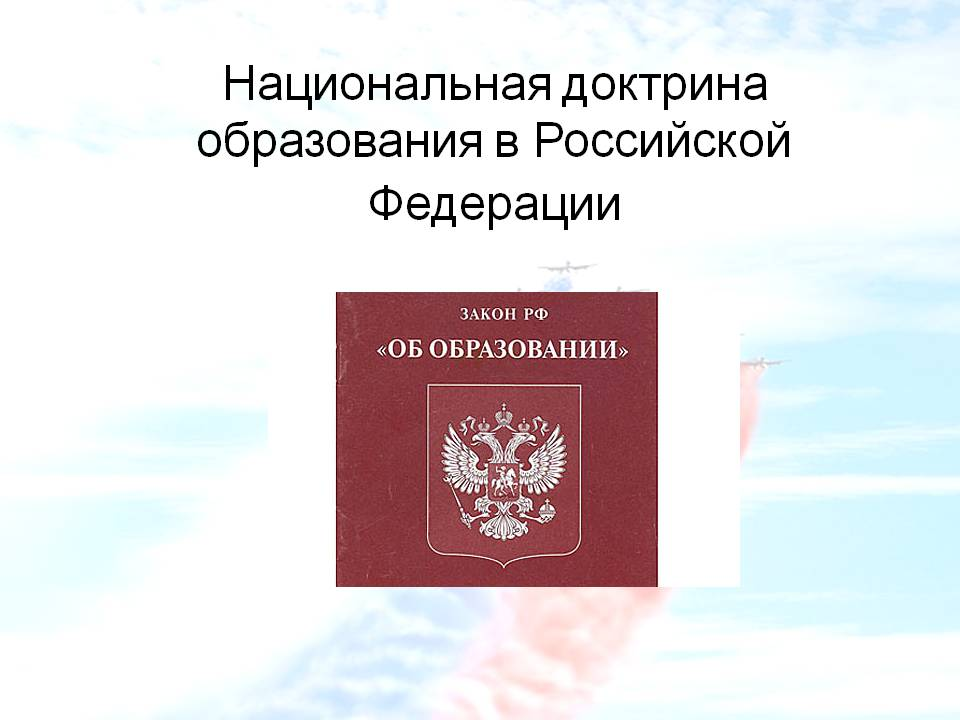 Программа Развития НИУ ВШЭ до 2030
смешанное (blended) обучение - необходимая модель современного образования, которая сочетает традиционные формы обучения с применением средств информационных и коммуникационных технологий.
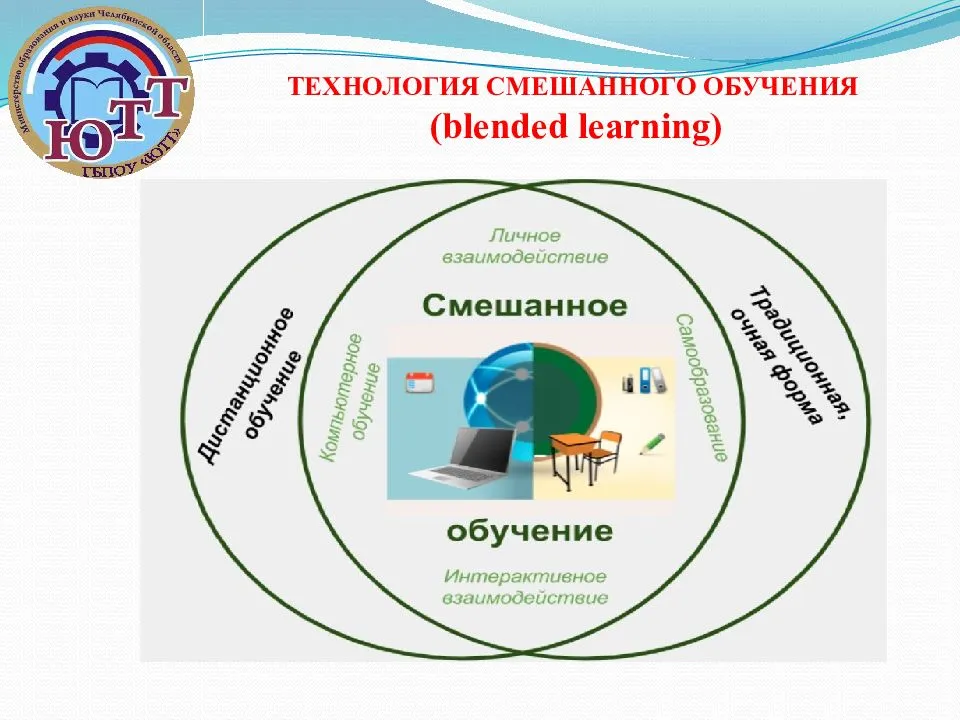 Структура онлайн курса
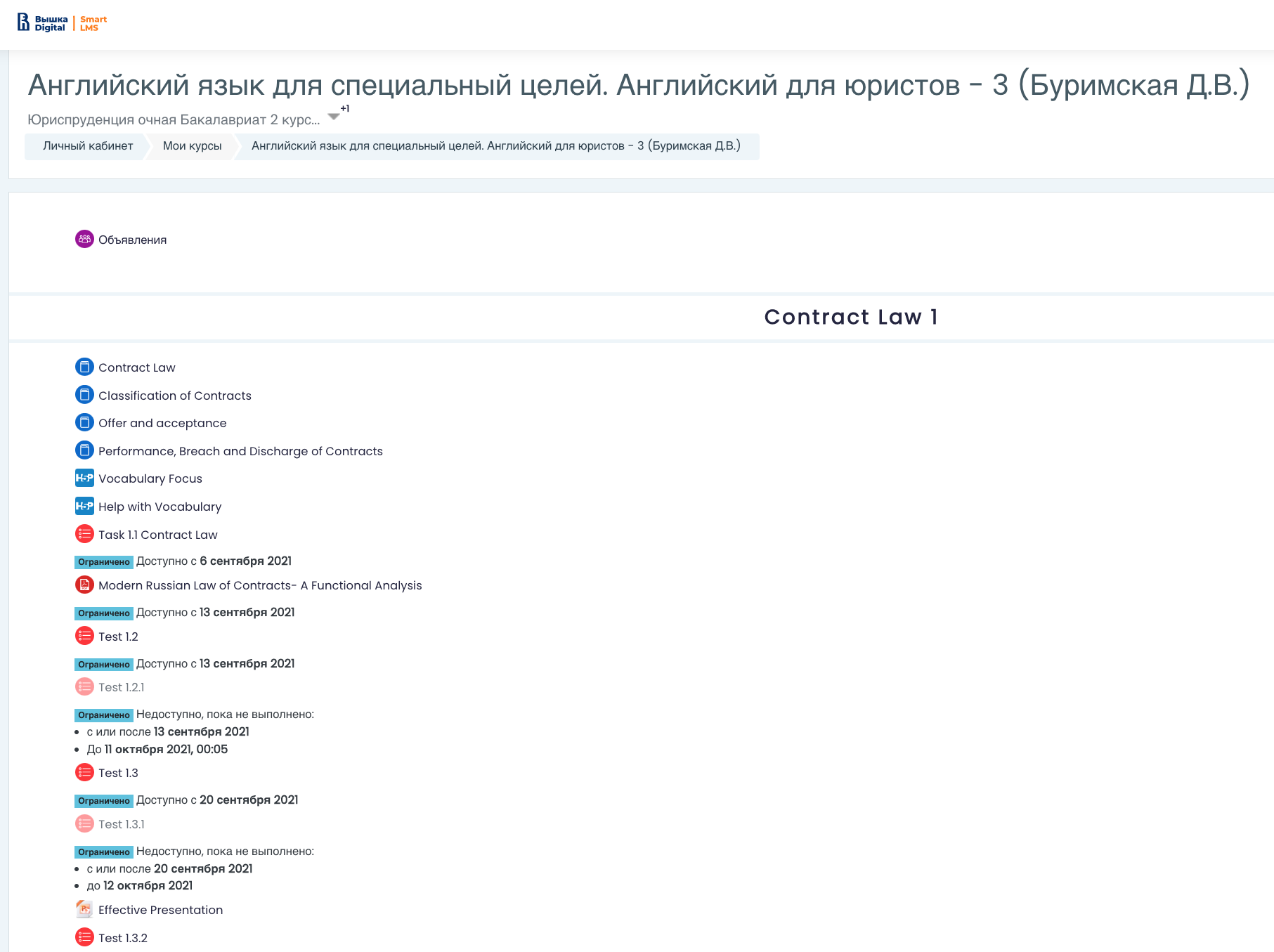 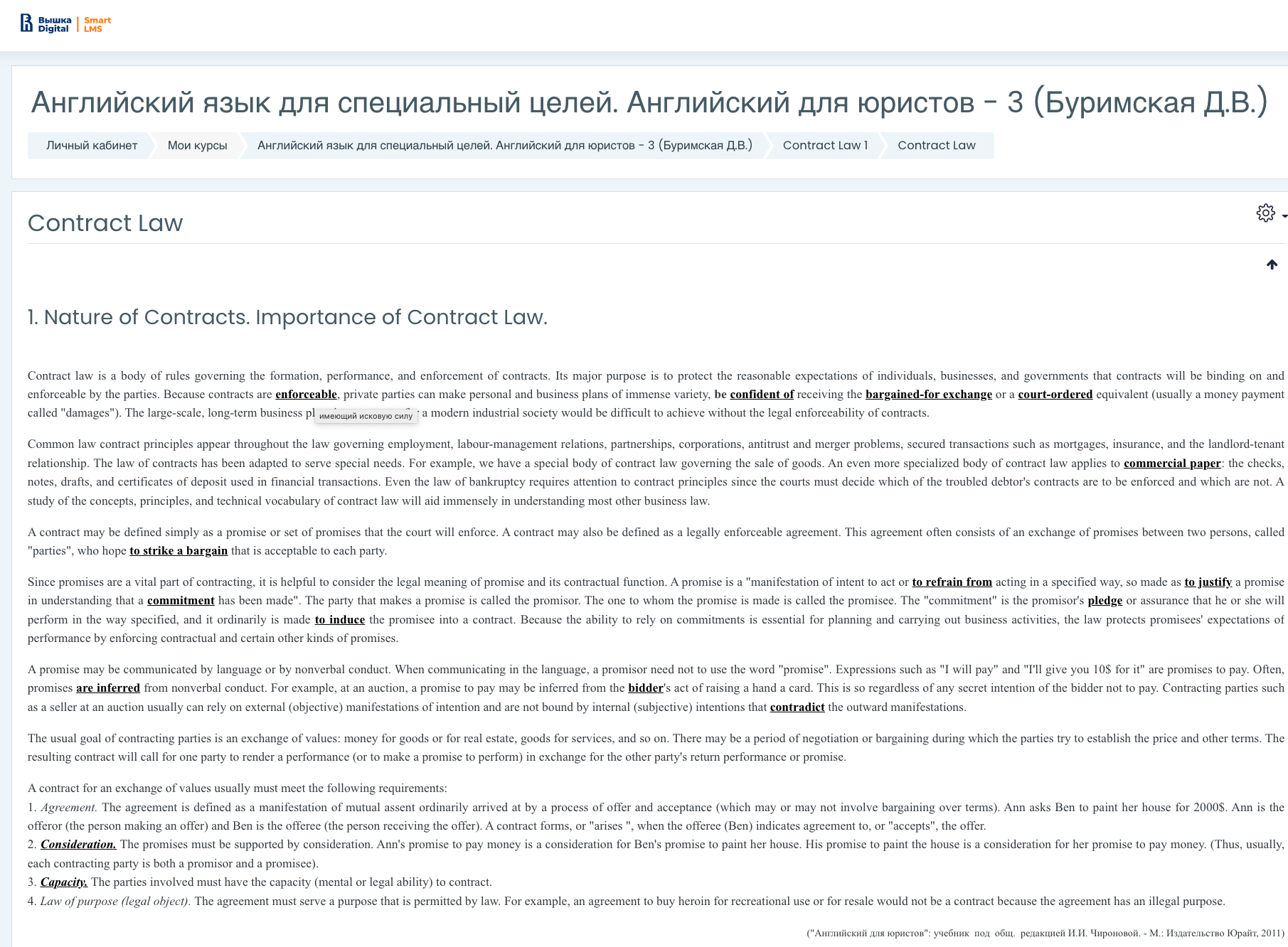 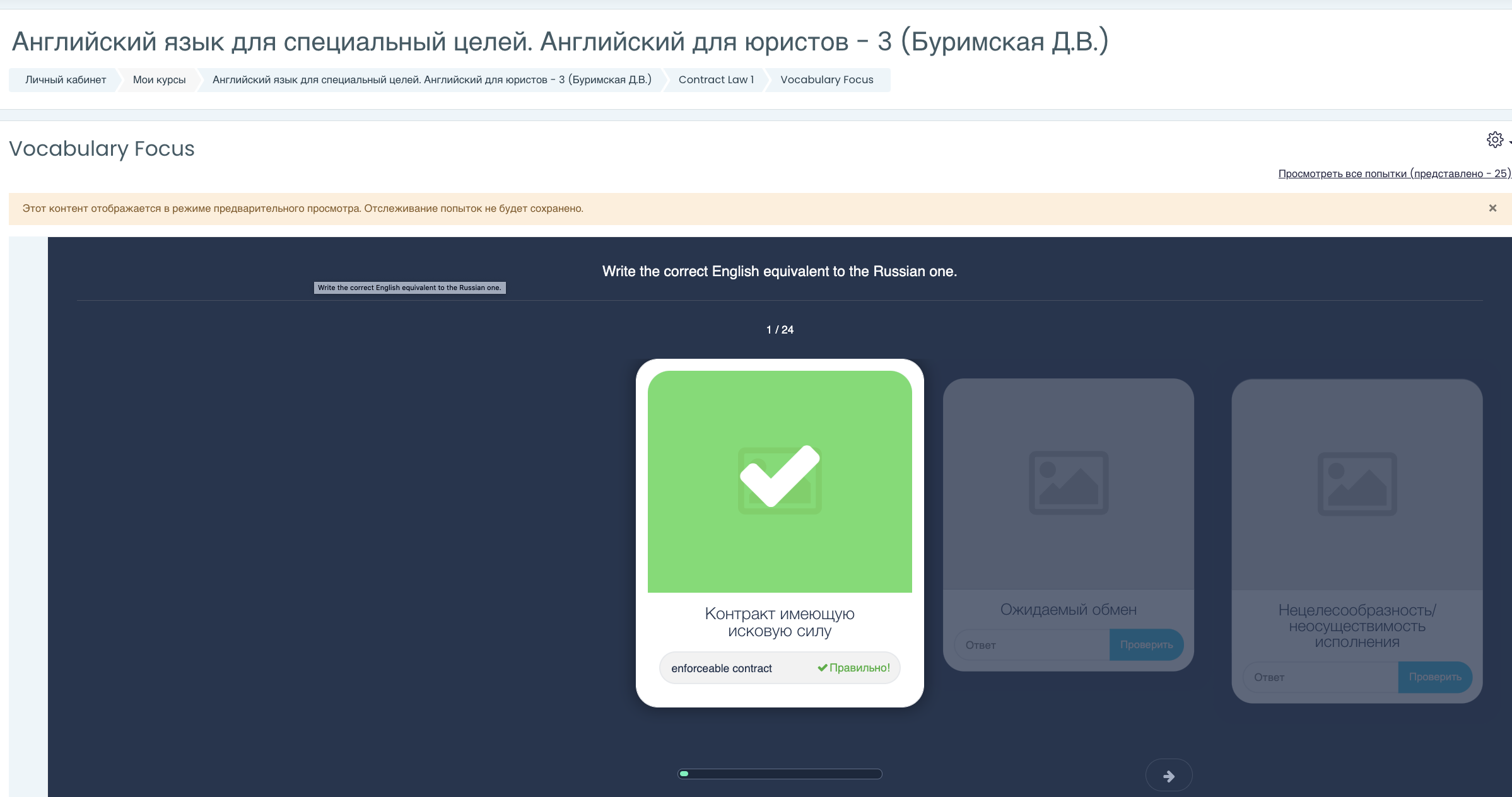 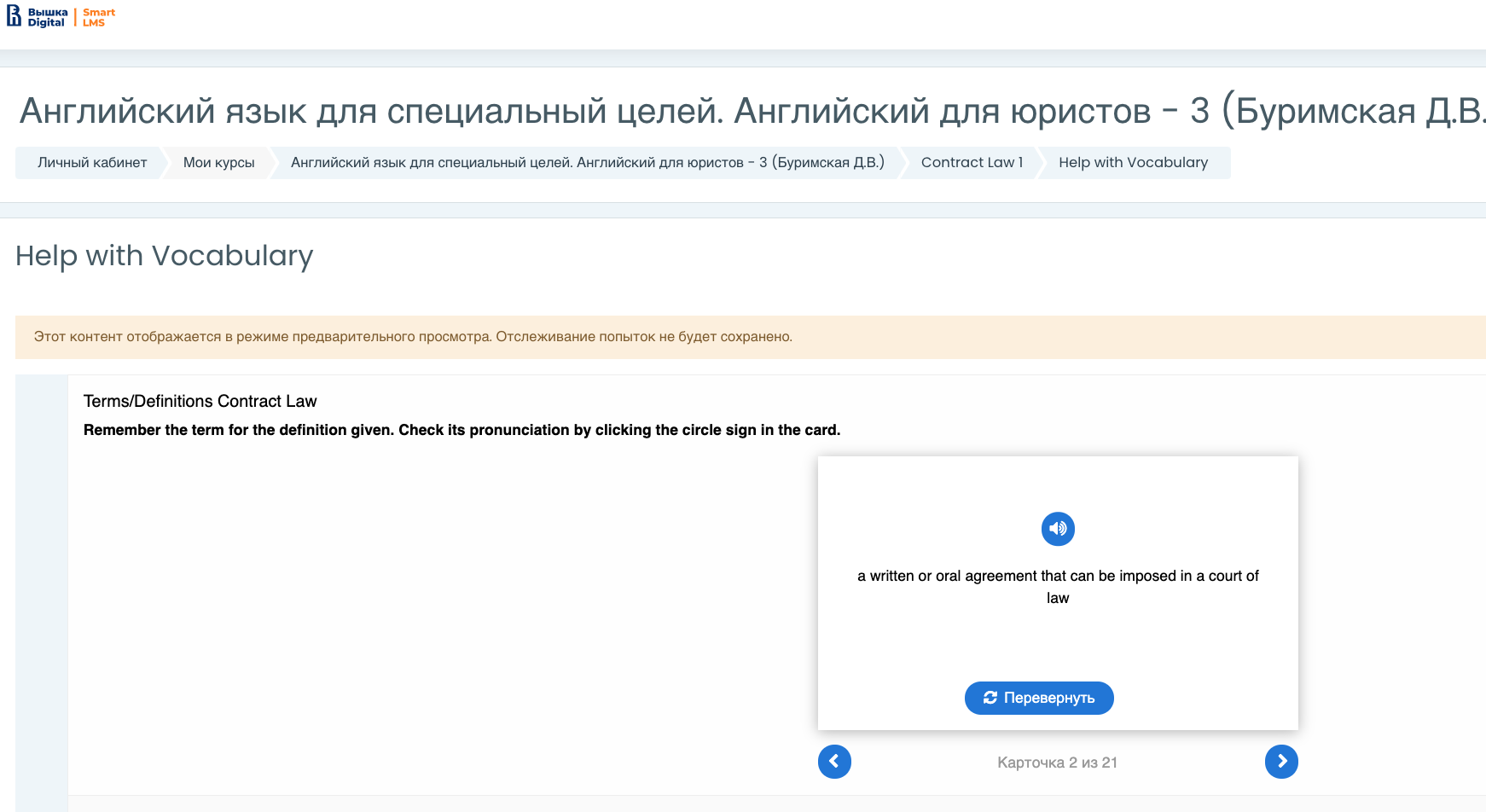 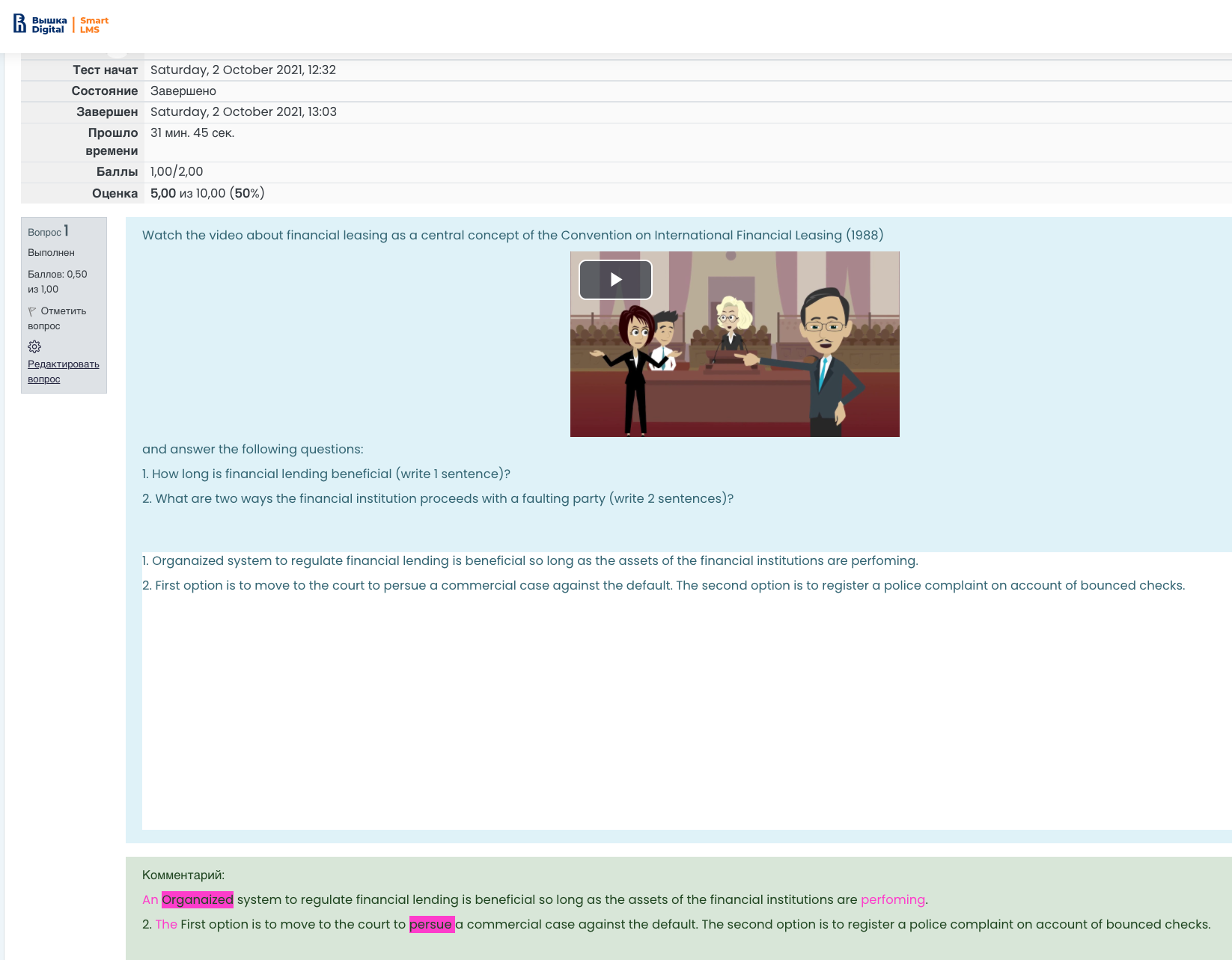 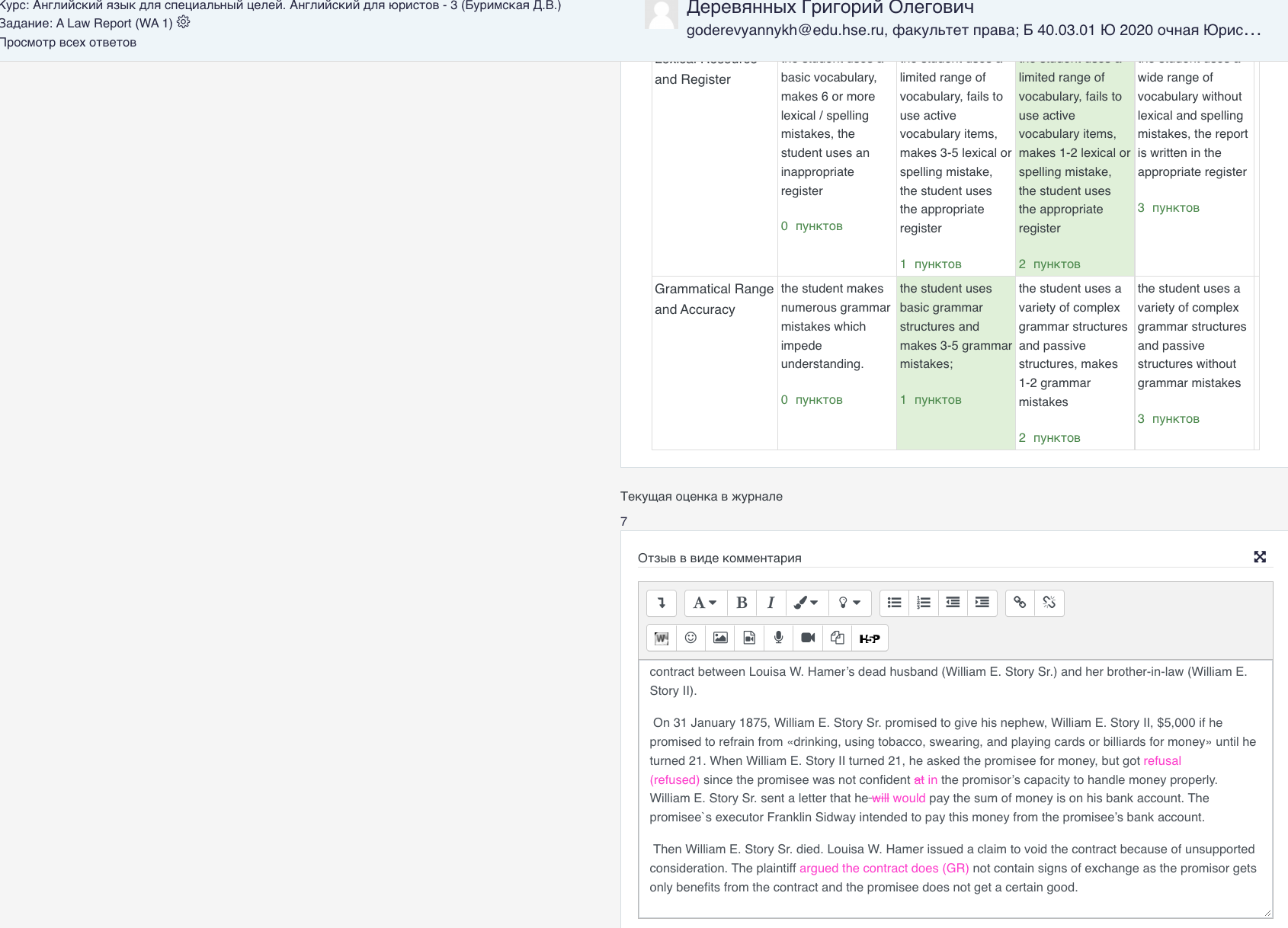 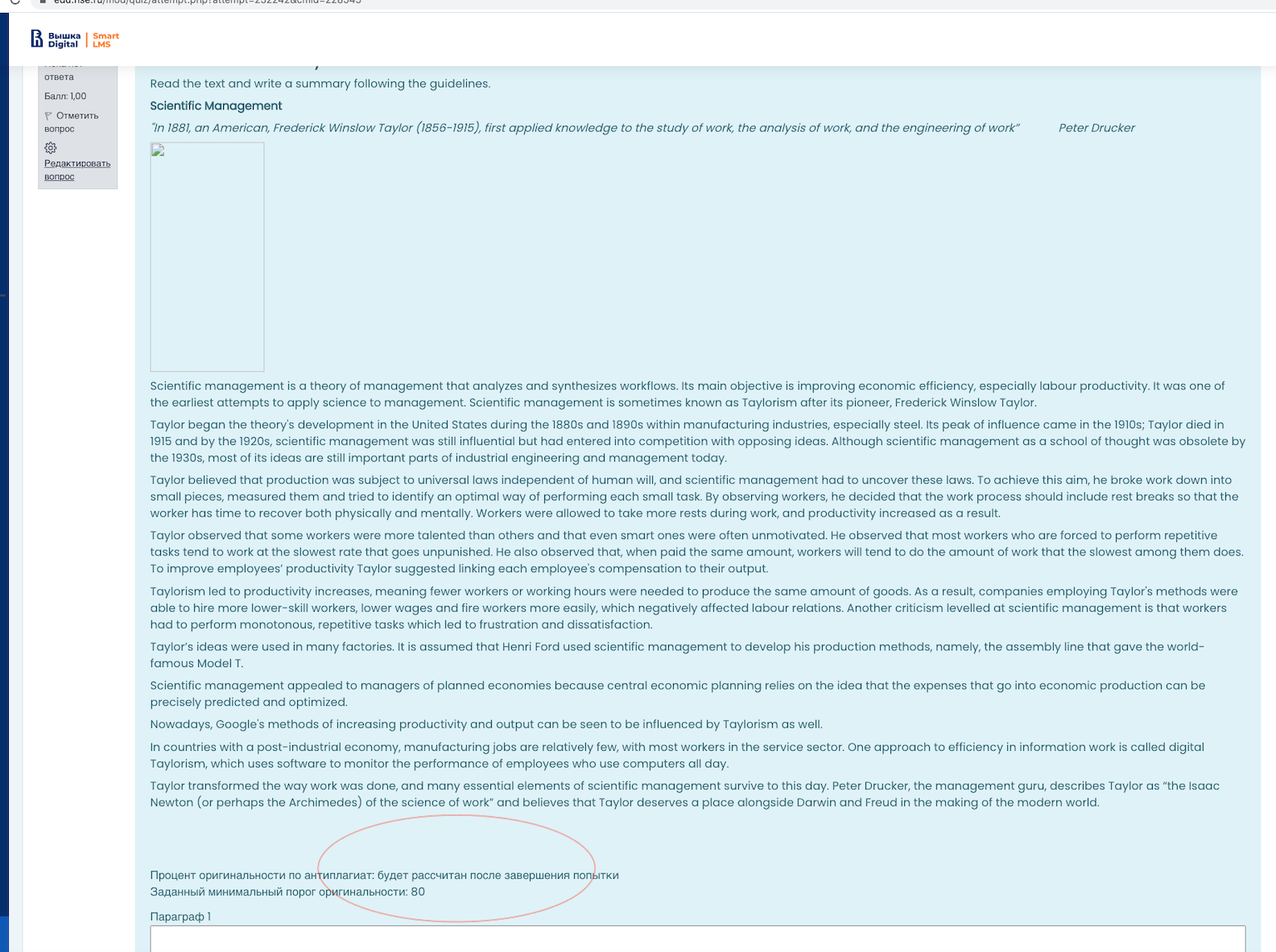 Cмешанное обучение
- это необходимая форма современного университетского курса, так как образовательный процесс становится гибким   (обеспечивается независимость учебного процесса от времени, продолжительности), модульным (можно планировать индивидуальную образовательную траекторию в соответствии с образовательными потребностями), доступным (достигается независимость от географического положения студента), мобильным (благодаря налаженной связи между студентом и педагогом).
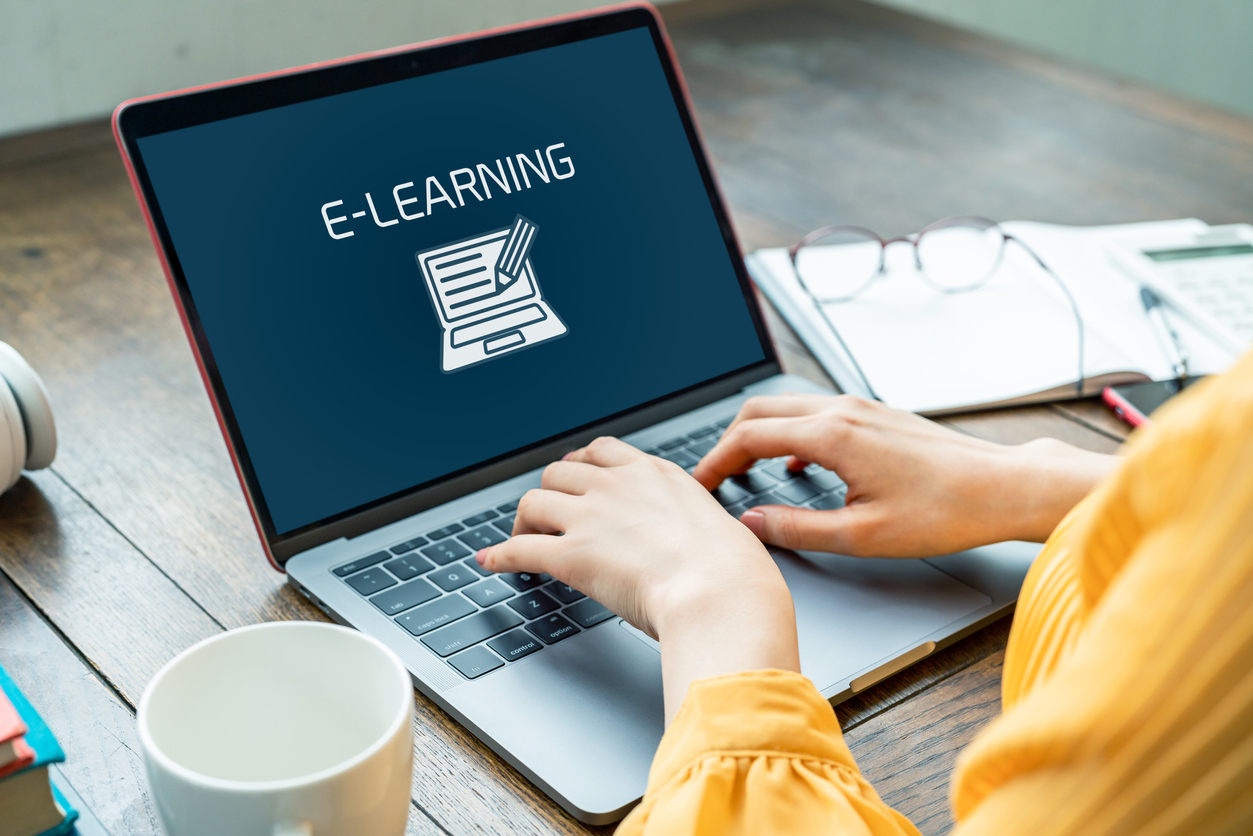